Тариф на послугу з централізованого водопостачання сіл Ржавчик, Грушине, Караченців
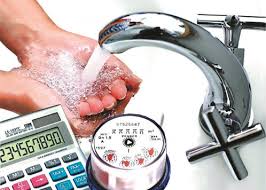 Основні чинники зміни тарифу
сіл Грушине, Караченців
села Ржавчик
здороження вартості електроенергії  на 26,3%

при розрахунку тарифу врахований фактичний об’єм реалізації води 11,790 тис. куб. м. (в діючому тарифі об’єм реалізації складає 37,770 тис. куб. м)
здороження покупної води на 16,6%
у зв'язку з веденням станції доочистки води  збільшились витрати на:
   амортизацію в 2,1 рази
   з'явились витрати на електроенергію в сумі 16,35 тис. грн.
виключені витрати на оренду водогону
Річний план надання послуги з централізованого  водопостачання
сіл Грушине, Караченців
села Ржавчик
тис. куб. м.
			
Підйом всього  		14,851

Витрати води технологічні		0,391

Втрати води 			2,670

Подано воду в мережу		11,790

Обсяг реалізації води усього	11,790
тис. куб. м.

Підйом всього  (покупна вода)	68,075

Витрати води технологічні		0,966

Подано воду в мережу		67,109

Обсяг реалізації води усього	67,109
Структура тарифу на централізоване водопостачання тис. грн. (без ПДВ)
села Ржавчик
сіл Грушине, Караченців
Всього витрат	773,96 тис. грн.  
 - покупна вода	343,78 тис. грн.
- електроенергія 	16,35 тис. грн.
- матеріальні витрати	191,06 тис .грн.
- оплата праці 	84,93 тис. грн.
(1 контролер)
- ЕСВ		18,68 тис. грн.
- амортизація		101,32 тис. грн.
- податок на прибуток	2,72 тис. грн.	
- обігові кошти 	15,12 тис. грн.

Розрахунок 773,96 : 67,109  = 11,53 х 20% (ПДВ) = 13,84 грн.
Всього витрат		231,46 тис. грн.  
- електроенергія 		76,24 тис. грн.
- матеріальні витрати		14,49 тис. грн.
- оплата праці 		84,93 тис. грн.
(1 контролер)
- ЕСВ			18,68 тис. грн.
- рентна плата		31,78 тис. грн. 
- обігові кошти		4,52 тис. грн.
- податок на прибуток		0,81 тис. грн.

Розрахунок 231,46 : 11,790  = 19,63 х 20% (ПДВ) = 23,56 грн.
Всього фактичних витрат		428,22 тис. грн.  
- амортизація			196,76 тис. грн. 
Розрахунок 428,22 : 11,790  = 36,32 х 20% (ПДВ) = 43,58 грн.
Тариф на послугу з централізованого водопостачання села Ржавчик 
грн. (з ПДВ) за 1 куб. м.
Тариф на послугу з централізованого водопостачання сіл Грушине і Караченцівгрн. (з ПДВ) за 1 куб. м.
зростання на 15,3%
зростання на:
населення		 20,0%
бюджетних організацій	 9,0%
інші			-4,0%